Разработка алгоритма адаптивной системы стыковки робототехнических комплексов различных типов с использованием методов машинного обучения
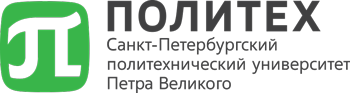 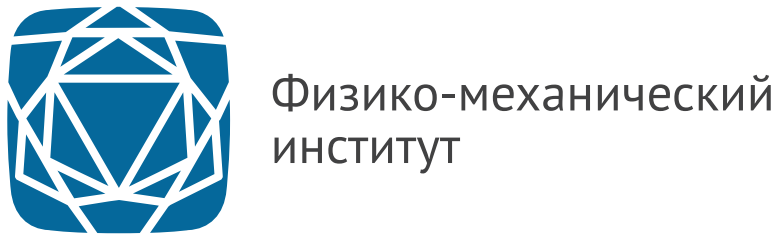 Подготовил: студент группы 5040103/20401 Поздняков В. А.
Руководитель: профессор ВШТМиМФ, д.ф.-м.н. Иванов В. М.
1
Актуальность
Растущий уровень сложности задач, ускорение производственных процессов, экономический вызывает рост интеграции в технологические процессы различных типов робототехнических комплексов. 
Существующие технологии, демонстрируя актуальность повышающих автономность роботизированных систем, открывают вместе с тем и недостаточность проработки направления исследований комплексно рассматривающее вопросы группового применения роботов в децентрализованных, нечётких условиях. 
Обеспечение согласованной работы разнородных РТК, в том числе разработка эффективных алгоритмов стыковки – важная задача в условиях развития автономности робототехнических комплексов.
2
[Speaker Notes: В настоящее время робототехнические системы используются во множестве сфер, начиная от производства и медицины и заканчивая логистикой и картографическими исследованиями. Развитие робототехники и кибернетики, а также растущий уровень сложности задач приводят к необходимости интеграции в технологические процессы различных типов робототехнических комплексов для выполнения сложных задач, а также в обеспечении их взаимодействия между собой для гарантирования непрерывности и безопасности процесса. 
Одной из ключевых задач в условиях развития автономности робототехнических комплексов является обеспечение согласованной работы разнородных РТК, в том числе разработка эффективных алгоритмов стыковки. В данном контексте использование моделей машинного обучения представляет собой перспективный подход для создания адаптивных систем стыковки, способных адаптироваться к различным условиям окружающей среды и сценариям.]
Цели и задачи
Целью настоящего исследования является повышение автономности функционирования робототехнических комплексов при помощи разработки и применения алгоритма адаптивной стыковки.
Для достижения поставленной в работе цели необходимо решить ряд подзадач: 
1.	Определение объекта – роботизированного пирса и выход на начало сценария стыковки
2.	Определение стыковочного узла на РП и выход на курс
3.	Движение с удержанием курса и стыковка с РП 
4.	Определение момента окончания движения на этапе завершение стыковки.
3
[Speaker Notes: Целью настоящего исследования является повышение автономности функционирования робототехнических комплексов.
Рассматривать данную проблему я буду на примере частной задачи стыковки безэкипажной лодки и роботизированного пирса, входящей в комплекс работ по разработке интеллектуальной системы управления РТК.
Для достижения поставленной цели и решения глобальной задачи стыковки необходимо решить ряд подзадач: Определение объекта (РП), определения стыковочного узла, выход на курс СУ, удержание курса с корректировкой маршрута и непосредственно сама стыковка.]
Объекты исследования
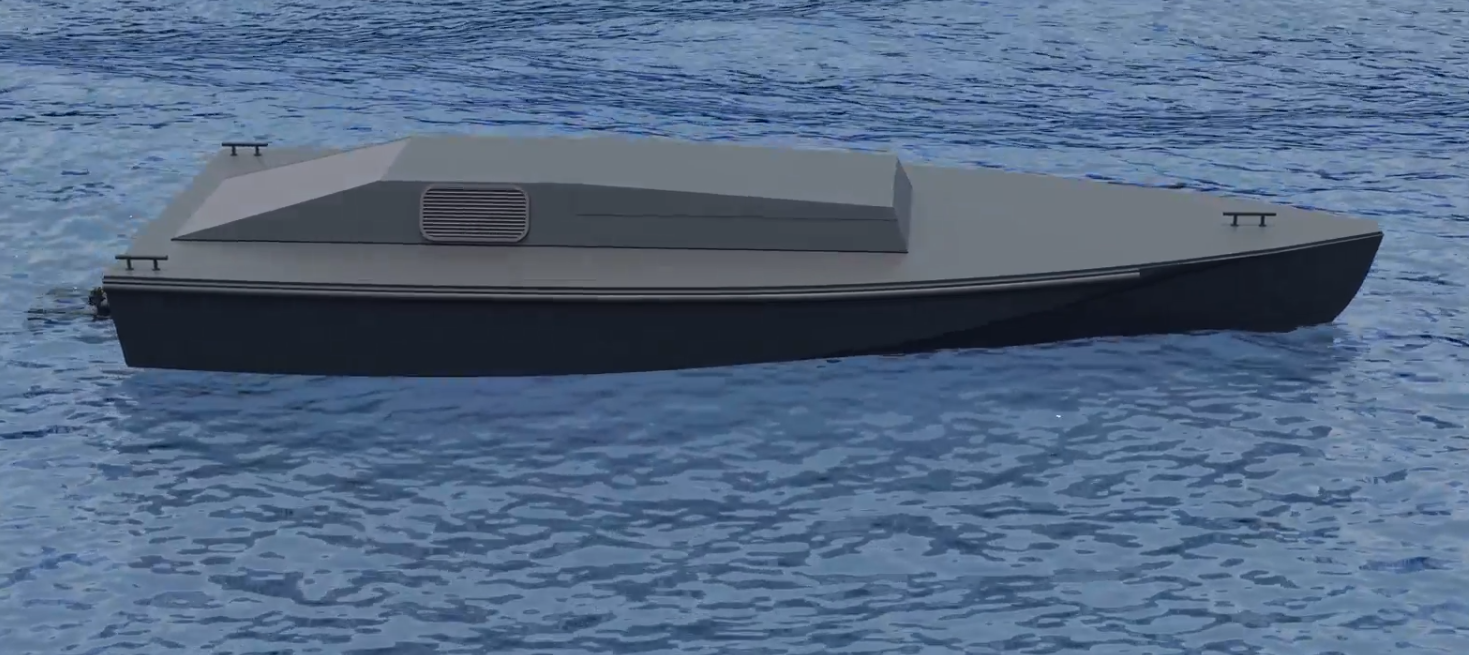 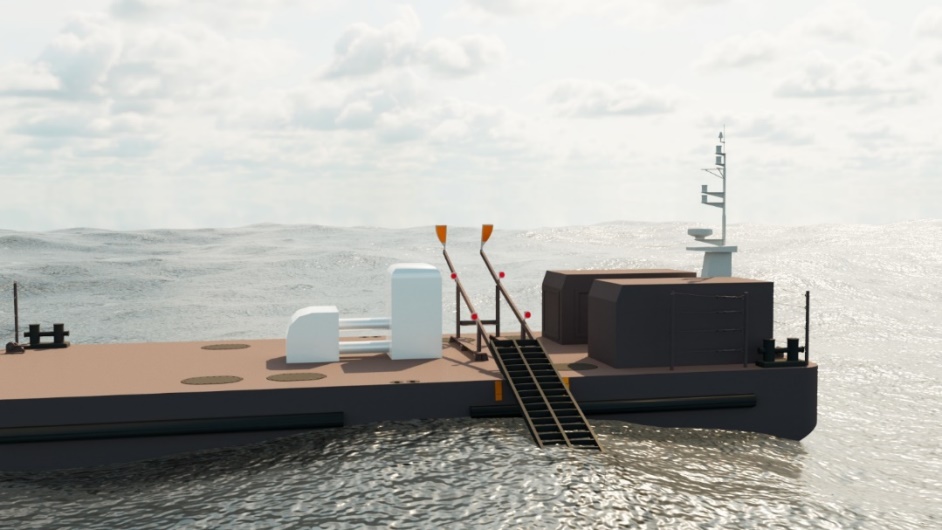 Роботизированный пирс
Безэкипажная лодка
Рассматриваемая в работе безэкипажная лодка представляет собой автономное надводное судно, выполняющее движение за счет двигателя внутреннего сгорания и водомета.
Специализированный динамический роботизированный пирс, включающий в свою систему станцию автоматической дозаправки для безэкипажной лодки, представляет собой интегрированное сооружение, оборудованное для швартовки БЭЛ после выполнения данного ей задания
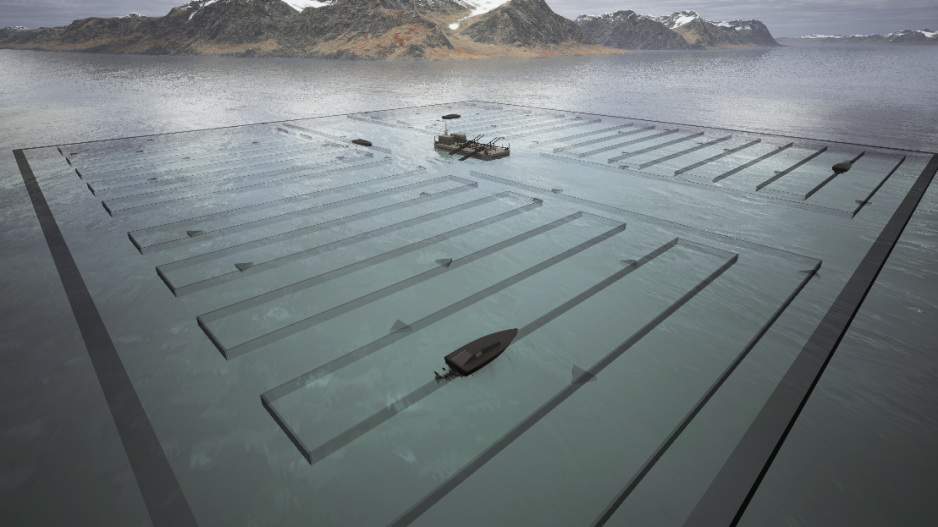 Прохождение маршрута батиметрического исследования
4
[Speaker Notes: Подобные безэкипажные лодки могут выполнять гидрографические и батиметрические работы, собирая данные о глубинах водных бассейнов, рельефе и состоянии дна по заданным маршрутам, как показано на рисунке.Безэкипажные лодки могут быть оснащены различными исследовательскими инструментами для осуществления батиметрических, сейсмических и геофизических исследований и отбора проб, таким образом получая возможность сбора и анализа информации о наличии того или иного ресурса для дальнейшего выявления, например, потенциальных месторождений углеводородов.Специализированный динамический роботизированный пирс, включающий в свою систему станцию автоматической дозаправки для безэкипажной лодки, представляет собой интегрированное сооружение, оборудованное для швартовки БЭЛ после выполнения данного ей задания, а также автономного обслуживания и управления ей в порту или на морской базе. Такое сооружение может выполнять функции швартовки, дозаправки, а также обмена данными в автономном режиме, без участия человека.]
Исследуемая территория
В данной работе будет рассмотрена территория Восточно-Сибирского моря, в частности прилегающая территория к городу Певек, являющимся важной транзитной точкой на Северном морском пути.
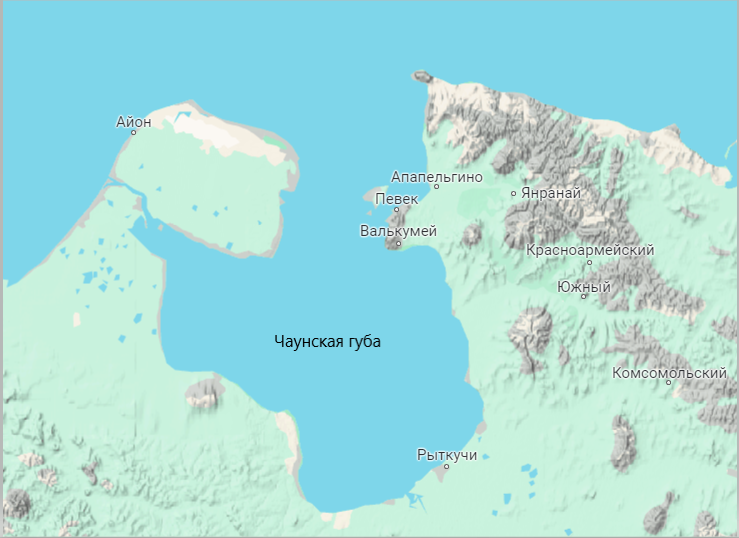 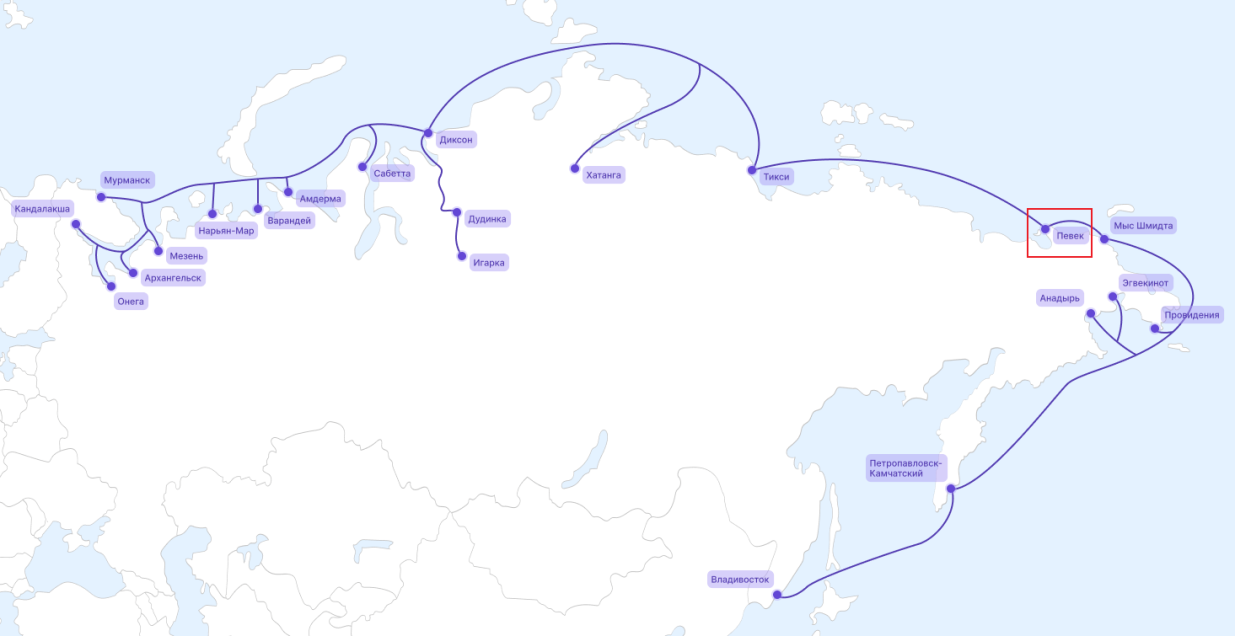 Северный морской путь
Чаунская губа и город Певек
Климат Восточно-Сибирского моря характеризуется как полярный морской, со значительным влиянием континента. Восточно-Сибирское море – самое ледовитое море на Северном морском пути.
5
[Speaker Notes: Работа данных РТК предполагается на территории Восточно-Сибирского моря, в частности прилегающая территория к городу Певек, являющимся важной транзитной точкой на Северном морском пути. 

Особенность льдов Восточно-Сибирского моря – это хорошо развитый припай. За припаем располагаются, однолетние и двухлетние дрейфующие льды, их толщина доходит до 2–3мЧерез Певек осуществляется более четверти объёма всех поставок морским путём на Чукотку, однако инфраструктура в этом районе ограничена. Это затрудняет проведение операций стыковки и требует дополнительных мер предосторожности при планировании маршрутов и маневров для использования безэкипажных лодок и иных робототехнических средств и комплексов.]
Оборудование
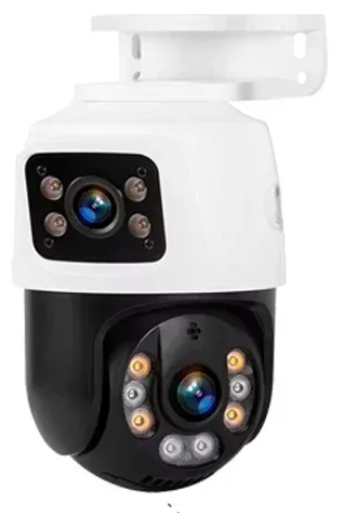 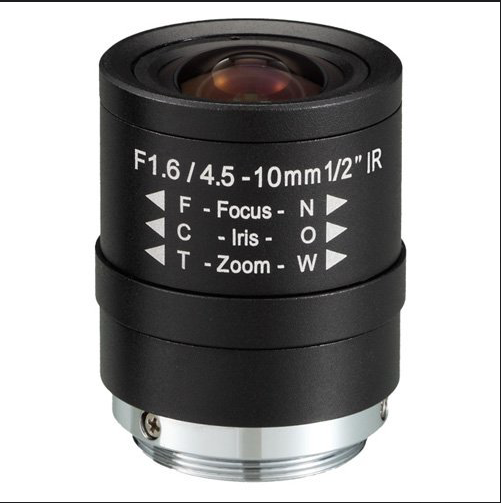 Видеокамера высокого разрешения «Контур HD»
Вариофокальный мегапиксельный объектив
Поворотная PTZ камера
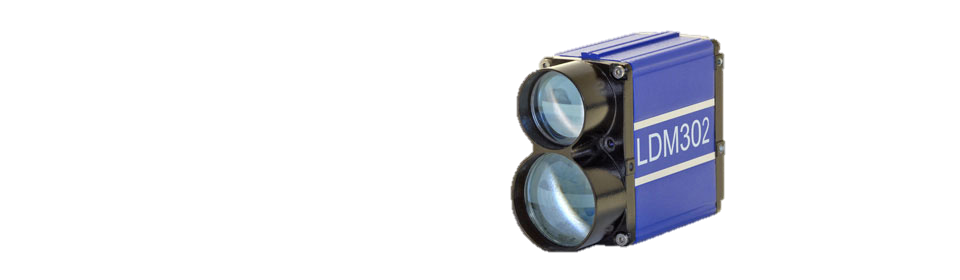 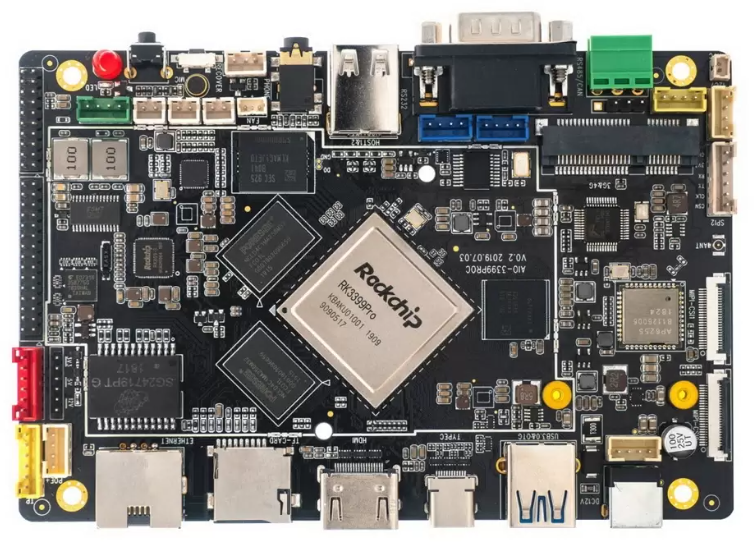 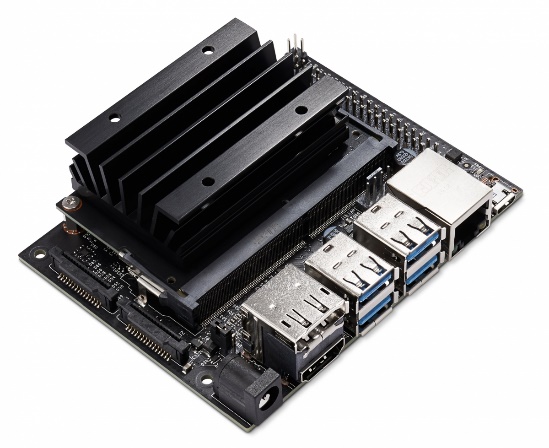 Видеосервер Jetson Nano
Вычислительный модуль AIO-3399ProC
Лазерный дальномер LDM302A
6
[Speaker Notes: Прежде чем перейти к разработка архитектуры интеллектуальной системы управления и выбору алгоритмов необходимо было определить аппаратные компоненты системы исходя из условий локализации выполняемых операций и технических особенностей корпуса разрабатываемой безэкипажной лодки. 
В качестве курсовой и обзорной камер, а также для решения задач машинного зрения, таких как распознавание и классификация объектов, а также определения и выхода на курс стыковочного узла технически, предлагается использовать видеокамеру высокого разрешения «Контур HD» с вариофокальным мегапиксельным объективом и поворотную PTZ камеру, отличительными особенностями которых являются значение параметра диапазона рабочих температур от минус 45 ºС до плюс 50 ºС, и переход между ночным и дневным режимами в автоматическом режиме, что необходимо для круглосуточного мониторинга в условиях Северного морского пути. 

Важным дополнением в предлагаемом решении является применение лазерных дальномеров LDM302A, закрепленных на БЭЛ для измерения расстояния до того или иного объекта, в том числе до светоотражающей поверхности на роботизированном пирсе в процессе стыковки. Этот датчик расстояния имеет длину волны 905нм, способен измерять расстояния от 0,3 до 3000м и работает при температурах от -40°C до +60°C

Важно отметить, что при выборе алгоритмов необходимо учитывать баланс между точностью, скоростью обучения и предсказания, а также требуемыми вычислительными мощностями, которые могут быть ограничены ввиду необходимости малого энергопотребления, теплоотвода, размера и веса вычислительных компонентов и модулей системы.]
Определение и классификация роботизированного пирса
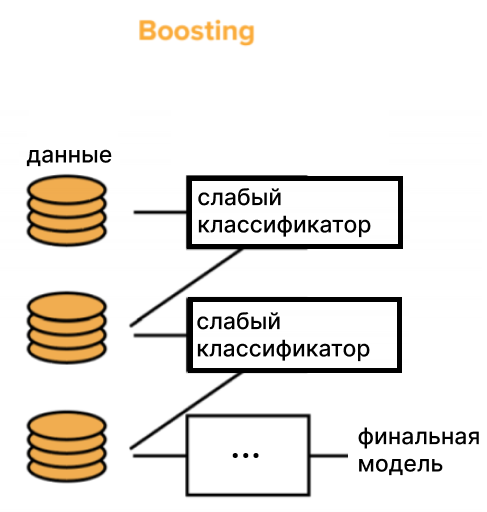 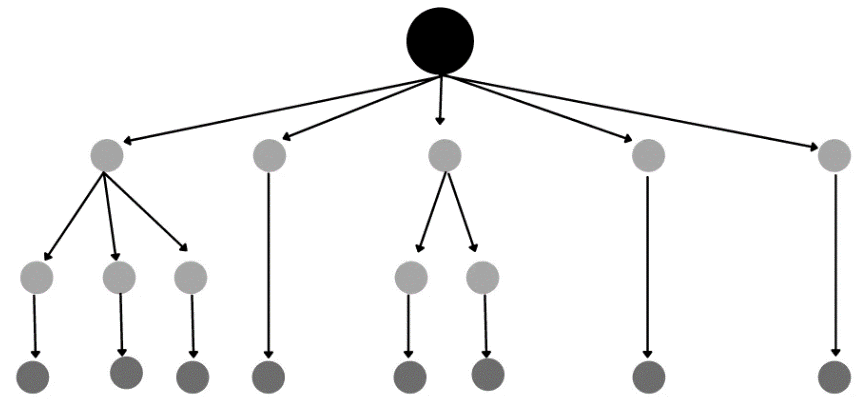 Схема бустинг алгоритмов
Общий вид деревьев решений
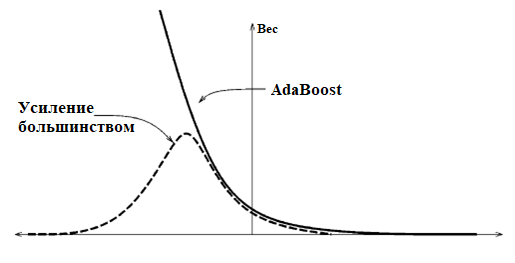 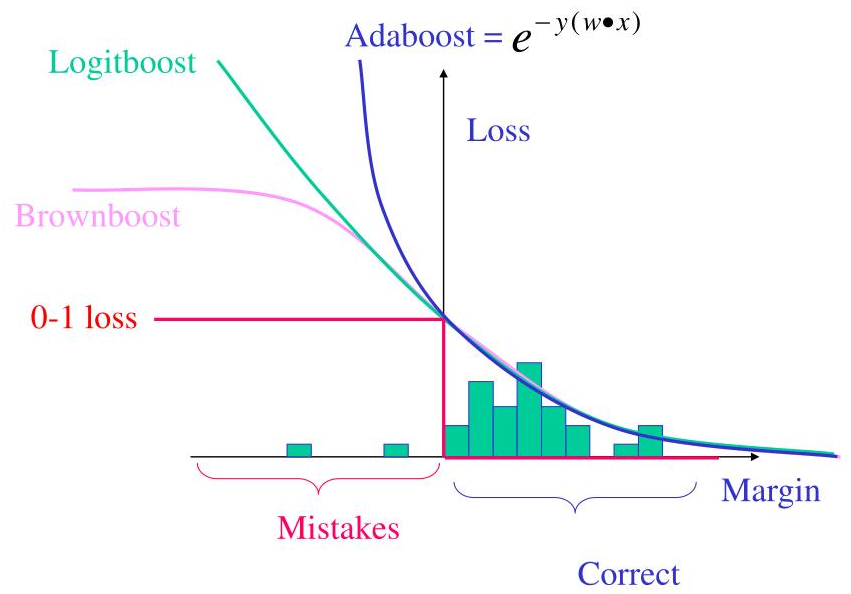 Сравнения усиления большинством и AdaBoost
Сравнение различных бустинг алгоритмов
7
[Speaker Notes: Для эффективного решения задачи классификации объектов на водной поверхности, в особенности при наличии несбалансированного набора данных, ввиду недетерминированности окружающей среды, предлагается использовать ансамблевый алгоритм усиления Брауна (BrownBoost). 

Данный алгоритм представляет из себя адаптивную версию метода усиления алгоритмов большинством (boost-by-majority). BrownBoost использует невыпуклую функцию потерь. Такая оптимизация позволяет избежать переобучения на зашумленных наборах данных. Он работает в пределе, когда каждая итерация бустинга вносит бесконечно малый вклад в общий результат, моделируя этот предел с помощью дифференциальных уравнений]
Определение, удержание и выход на курс стыковочного узла
8
[Speaker Notes: Для оценки относительного положения и ориентации в 3D между роботизированным пирсом и безэкипажной лодкой во время стыковки, включая определение фазы и оценку положения используется Robust Pose from N Points (RPnP).
Основная идея итеративного метода RPnP заключается в том, чтобы оценить положение и ориентацию камеры, используя информацию о положении нескольких известных точек в пространстве. В нашем случае этими известными точками выступят световые маркеры в количестве n=4]
Определение, удержание и выход на курс стыковочного узла
Функция ценности
Матрица поворота R и матрица переноса T вычисляются из каждого локального минимума
9
[Speaker Notes: Функция ценности определяется как квадратная сумма полиномов в уравнении (7). В работе [16] было показано, что функция ценности имеет не более четырех минимумов.

Находятся минимумы функции ценности путем вычисления корней ее первой производной, которая является полиномом седьмой степени

Матрица поворота R и матрица переноса T вычисляются из каждого локального минимума, и результат с наименьшим остатком репроекции выбирается в качестве окончательного решения. Матрица поворота R преобразовывается в углы Эйлера (рысканье, тангаж, крен). Матрица переноса T обозначает координаты точки Or в кадре камеры

Таким образом, оценка позиции при стыковке относится к восстановлению 3D относительного положения и ориентации между стыковочными узлами и БЭЛ по 2D изображениям получаемых от ВКВР. Основной принцип алгоритма оценки позиции заключается в том, что 2D-координаты ориентиров являются проекцией реальных ориентиров на визуальную плоскость, поэтому реальная 3D-позиция может быть восстановлена по 2D-изображению.]
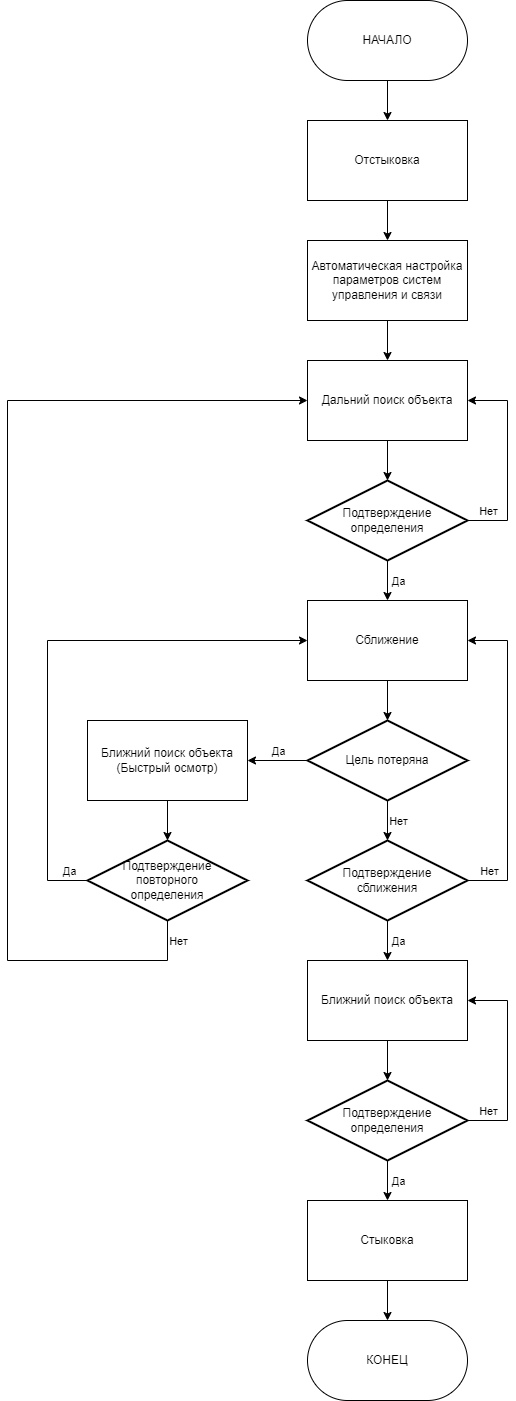 Алгоритм стыковки
автоматическая подстройка параметров систем управления – измеряет и оценивает воздействующие состояния внешней среды с учетом внутренних систем БЭЛ с последующим внесением корректировок, позволяющих повысить эффективность работы систем управления;
сближение – обеспечивает режим движения безэкипажной лодки, сокращающий расстояние до объекта стыковки с помощью бортовой навигационной системы, системы машинного зрения и движительно–рулевого комплекса находящихся во взаимосвязи;
ближний поиск объекта – осуществляет выход на курс стыковочного узла, а также производит установление и восстановление потерянного контакта на малых углах обзора с помощью бортовой системы машинного зрения, реагируя на индикаторы, представляющие из себя светодиодные осветители;
дальний поиск объекта – осуществляет поиск и классификацию объекта стыковки с наиболее широкими углами обзора с помощью системы машинного зрения;
отстыковка/стыковка – представляет цикл определения положения БЭЛ по отношению к роботизированному пирсу и маневрирования.
10
Результаты
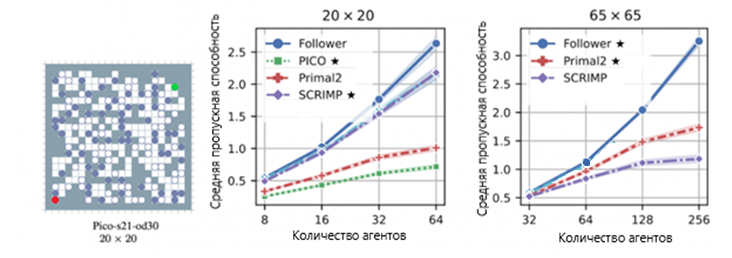 Ход и результаты проводимого эксперимента на сравнение
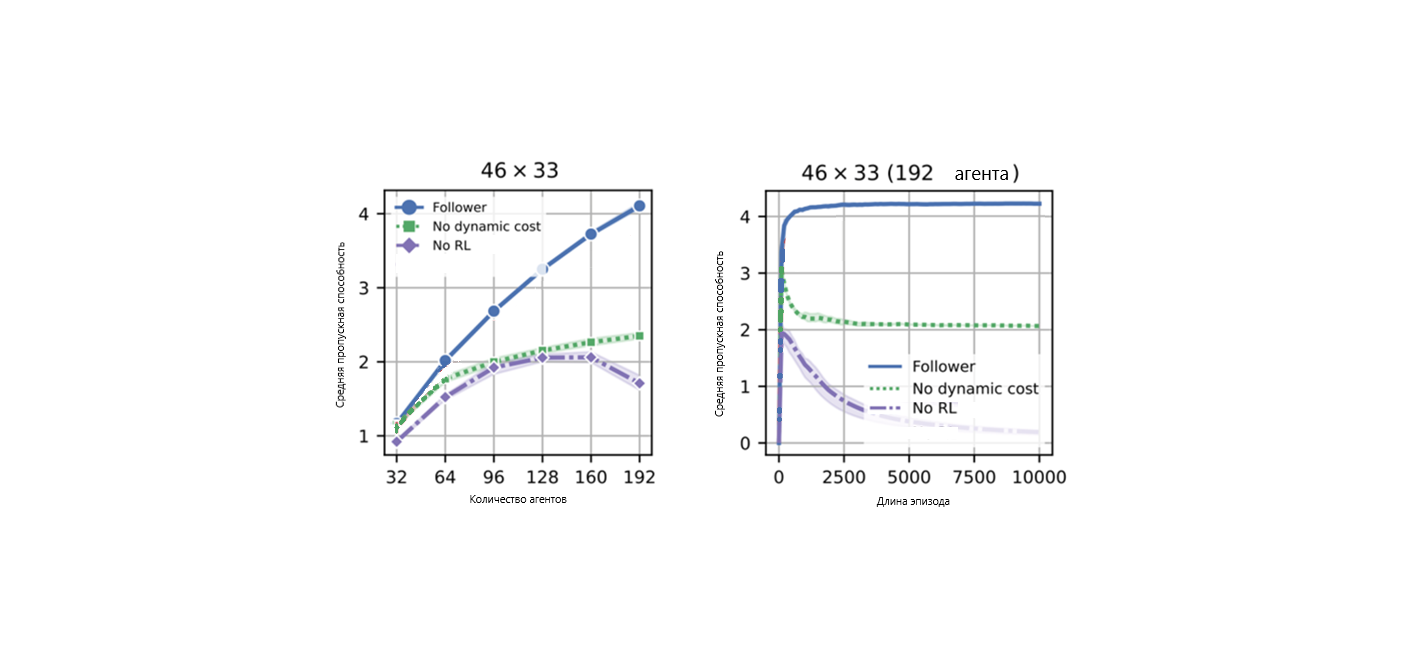 Результаты эксперимента по отключению функциональных блоков разработанной архитектуры интеллектуальной системы управления
11
[Speaker Notes: В экспериментах поставлены две задачи: провести обучение и достигнуть задачи стыковки БЭЛ с портом из разных участков локации при различных параметрах движения группы роботов и сравнить с существующими методами, направленными на решение задачи децентрализованного многоагентного планирования – Primal2, PICO, SCRIMP
Результат эксперимента по сравнению показывает, что достигается больше целей в единицу времени, значение способности к генерализации выше, чем у сравниваемых моделей 
Основываясь на полученных результатах эксперимента по построению маршрута БЭЛ при работе в группе, разработанный ансамбль лучше, чем существующие модели работает на карте, не участвующей на этапе обучения.

Дополнительно в работе проведён эксперимент на оценку достижимости интеллектуальной системы управления выполнения задач. В процессе эксперимента отключались программные компоненты разработанной архитектуры включая состав моделей ансамбля: отключая метод распределения АНА по карте – не учитывалась модификация стоимостей перехода в A* (прим.: состав кратчайшего пути) – качество падает; обучаемая стратегия, БЭЛ ходила просто по A* путям – качество падает

По результатам все проведённых экспериментов получено подтверждение работоспособности гибридного метода формирваония ансамбля, основанного на применении бустинга с нейронной сетью, который в отдельной части достиг лучших показателей в эффективности решения задачи существующих моделей по соотношению «цена‑качество».]
Испытания
Для отладки предлагаемой системы стыковки создаётся 3D реконструкция рабочей среды – виртуальное окружение, являющееся программным компонен-том системы проектирования робототехнических комплексов – СПРК
Стыковка БЭЛ и РП в виртуальном окружении
12
[Speaker Notes: Для оценки производительности, точности и адаптивности разработанной системы стыковки робототехнических комплексов (РТК) был проведен ряд тестов в виртуальном окружении. Помимо РТК, в сцене присутствует ряд статических и динамических объектов. Основная цель тестирования заключалась в проверке, насколько эффективно система выполняет стыковку в различных условиях, а также в выявлении потенциальных улучшений перед применением в реальных условиях.]
Выводы
Предложенный подход, с использованием обучаемых моделей, позволяет создать гибкую и эффективную систему, способную адаптироваться к различным условиям и типам робототехнических комплексов. 
Разработанный алгоритм демонстрирует потенциал для снижения времени и затрат на процесс стыковки различными типами робототехнических комплексов, а применение обучаемых моделей позволяет системе быстро адаптироваться к изменяющимся условиям и повышает ее производительность. 
Виртуальное окружение, в свою очередь, оказалось полезным инструментом для отработки и улучшения алгоритма, позволив выявить и устранить потенциальные проблемы до реального применения. Дальнейшие исследования могут быть направлены на оптимизацию алгоритма и его адаптацию к новым типам РТК и условиям эксплуатации.
13
Спасибо за внимание!
14